Mastering NT Greek
Vocabulary Builder:  Unit 10

Erasmian or Seminary Type Pronunciations
English  Greek
Greek  English
Vocabulary Builder:  Unit 10    Gr  Eng
You can click any where on the screen to bring up the translated word 
Hit Next/Previous button to go to the next/previous word

Click on any title to return to the very beginning
To Full Word List
Previous
Next
Vocabulary Builder:  Unit 10    Gr  Eng
Previous
Next
Vocabulary Builder:  Unit 10    Gr  Eng
εἰσέρχομαι
I come in, go in, enter			194
Previous
Next
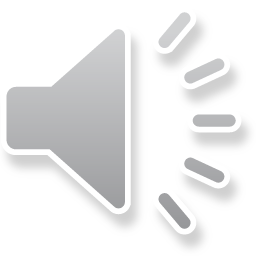 Vocabulary Builder:  Unit 10    Gr  Eng
Previous
Next
Vocabulary Builder:  Unit 10    Gr  Eng
νόμος,  -ου,  ὁ
law, Law, principle			194
Previous
Next
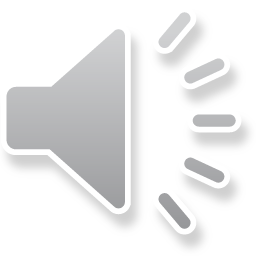 Vocabulary Builder:  Unit 10    Gr  Eng
Previous
Next
Vocabulary Builder:  Unit 10    Gr  Eng
παρά (Gen.)
from  (Gen.)  				194
Previous
Next
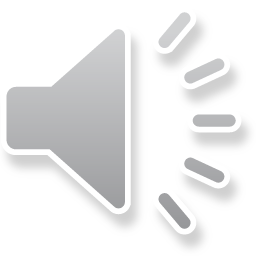 Vocabulary Builder:  Unit 10    Gr  Eng
Previous
Next
Vocabulary Builder:  Unit 10    Gr  Eng
παρά  (Dat.)
beside, with	(Dat.)		194
Previous
Next
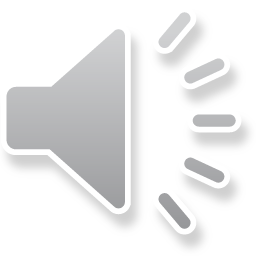 Vocabulary Builder:  Unit 10    Gr  Eng
Previous
Next
Vocabulary Builder:  Unit 10    Gr  Eng
παρά   (Acc.)
alongside of (Acc.)			194
Previous
Next
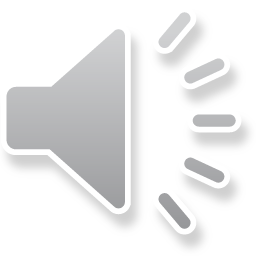 Vocabulary Builder:  Unit 10    Gr  Eng
Previous
Next
Vocabulary Builder:  Unit 10    Gr  Eng
γράφω
I write	   				191
Previous
Next
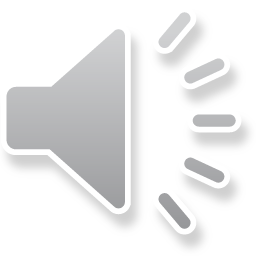 Vocabulary Builder:  Unit 10    Gr  Eng
Previous
Next
Vocabulary Builder:  Unit 10    Gr  Eng
κόσμος,  -ου,  ὁ
world, universe, humankind		186
Previous
Next
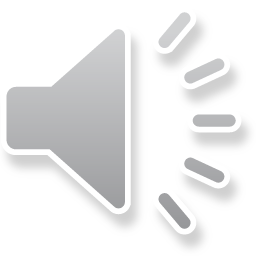 Vocabulary Builder:  Unit 10    Gr  Eng
Previous
Next
Vocabulary Builder:  Unit 10    Gr  Eng
καθώς
as, even as   				182
Previous
Next
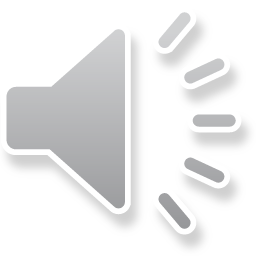 Vocabulary Builder:  Unit 10    Gr  Eng
Previous
Next
Vocabulary Builder:  Unit 10    Gr  Eng
μέν
indeed, on the one hand		178
Previous
Next
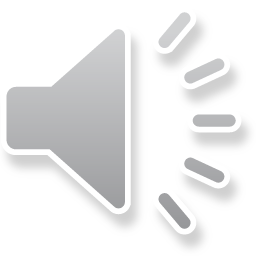 Vocabulary Builder:  Unit 10    Gr  Eng
Previous
Next
Vocabulary Builder:  Unit 10    Gr  Eng
χείρ,  χειρός,  ἡ
hand, arm, power			177
Previous
Next
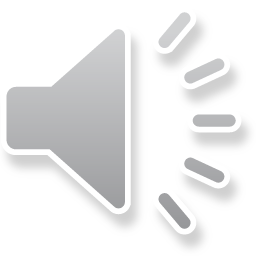 Vocabulary Builder:  Unit 10    Gr  Eng
Previous
Next
Vocabulary Builder:  Unit 10    Gr  Eng
εἰσέρχομαι  I come/go in       γράφω     I write	 νόμος,  -ου,  ὁ  law,              κόσμος,  -ου,  ὁ  worldπαρά  from (Gen.)                    καθώς    as, even as 
παρά  beside, with (Dat.)          μέν    indeed, on the one hand 
παρά  alongside of (Acc.)         χείρ,  χειρός,  ἡ  hand, arm, power
Previous
Next
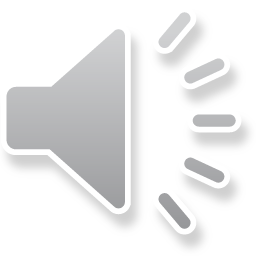 Vocabulary Builder:  Unit 10    Gr  Eng
Back to Full Word List
Again
Finished
Vocabulary Builder:  Unit 10    Gr  Eng
You can click any where on the screen to bring up the translated word 
Hit Next/Previous button to go to the next/previous word

Click on any title to return to the very beginning
To Full Word List
Previous
Next
Vocabulary Builder:  Unit 10    Gr  Eng
Previous
Next
Vocabulary Builder:  Unit 10    Gr  Eng
εἰσέρχομαι
I come in, go in, enter			194
Previous
Next
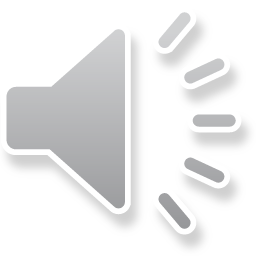 Vocabulary Builder:  Unit 10    Gr  Eng
Previous
Next
Vocabulary Builder:  Unit 10    Gr  Eng
νόμος,  -ου,  ὁ
law, Law, principle			194
Previous
Next
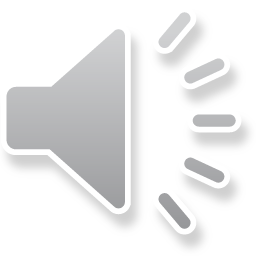 Vocabulary Builder:  Unit 10    Gr  Eng
Previous
Next
Vocabulary Builder:  Unit 10    Gr  Eng
παρά  (Gen.)
from     (Gen.)   				194
Previous
Next
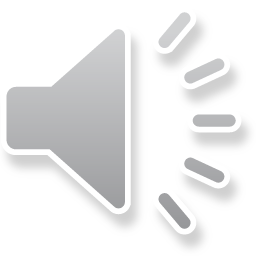 Vocabulary Builder:  Unit 10    Gr  Eng
Previous
Next
Vocabulary Builder:  Unit 10    Gr  Eng
παρά  (Dat.)
beside, with	(Dat.)		194
Previous
Next
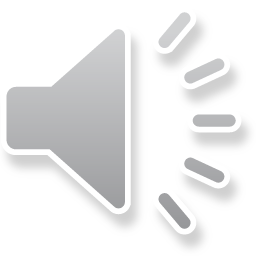 Vocabulary Builder:  Unit 10    Gr  Eng
Previous
Next
Vocabulary Builder:  Unit 10    Gr  Eng
παρά  (Acc.)
alongside of   (Acc.)			194
Previous
Next
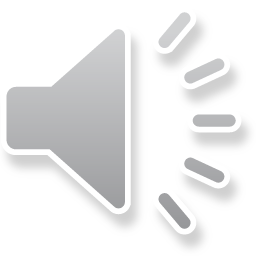 Vocabulary Builder:  Unit 10    Gr  Eng
Previous
Next
Vocabulary Builder:  Unit 10    Gr  Eng
γράφω
I write	   				191
Previous
Next
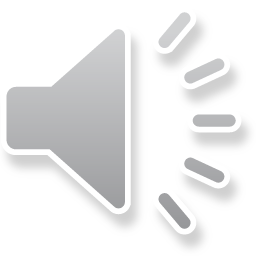 Vocabulary Builder:  Unit 10    Gr  Eng
Previous
Next
Vocabulary Builder:  Unit 10    Gr  Eng
κόσμος,  -ου,  ὁ
world, universe, humankind		186
Previous
Next
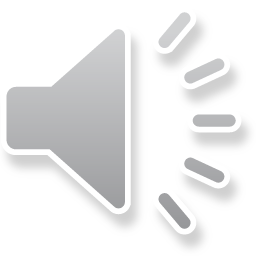 Vocabulary Builder:  Unit 10    Gr  Eng
Previous
Next
Vocabulary Builder:  Unit 10    Gr  Eng
καθώς
as, even as   				182
Previous
Next
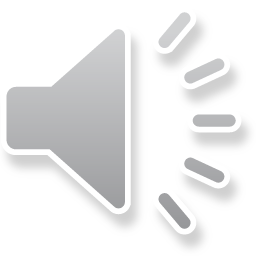 Vocabulary Builder:  Unit 10    Gr  Eng
Previous
Next
Vocabulary Builder:  Unit 10    Gr  Eng
μέν
indeed, on the one hand		178
Previous
Next
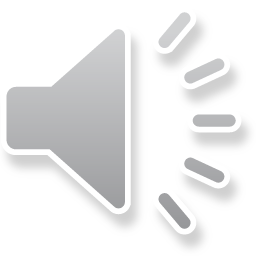 Vocabulary Builder:  Unit 10    Gr  Eng
Previous
Next
Vocabulary Builder:  Unit 10    Gr  Eng
χείρ,  χειρός,  ἡ
hand, arm, power			177
Previous
Next
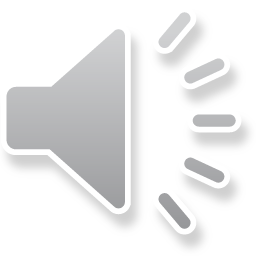 Vocabulary Builder:  Unit 10    Gr  Eng
Previous
Next
Vocabulary Builder:  Unit 10    Gr  Eng
εἰσέρχομαι  I come/go in       γράφω     I write	 νόμος,  -ου,  ὁ  law,              κόσμος,  -ου,  ὁ  worldπαρά  from (Gen.)                    καθώς    as, even as 
παρά  beside, with (Dat.)          μέν    indeed, on the one hand 
παρά  alongside of (Acc.)         χείρ,  χειρός,  ἡ  hand, arm, power
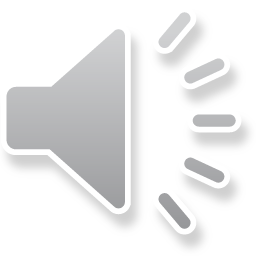 Previous
Next
Vocabulary Builder:  Unit 10    Gr  Eng
Back to Full Word List
Again
Finished